A Language-based Perspective on Web Application Security
Jonas Magazinius
Chapter co-leader
Chalmers University of Technology
jonas.magazinius@chalmers.se
2011-08-25
Introduction
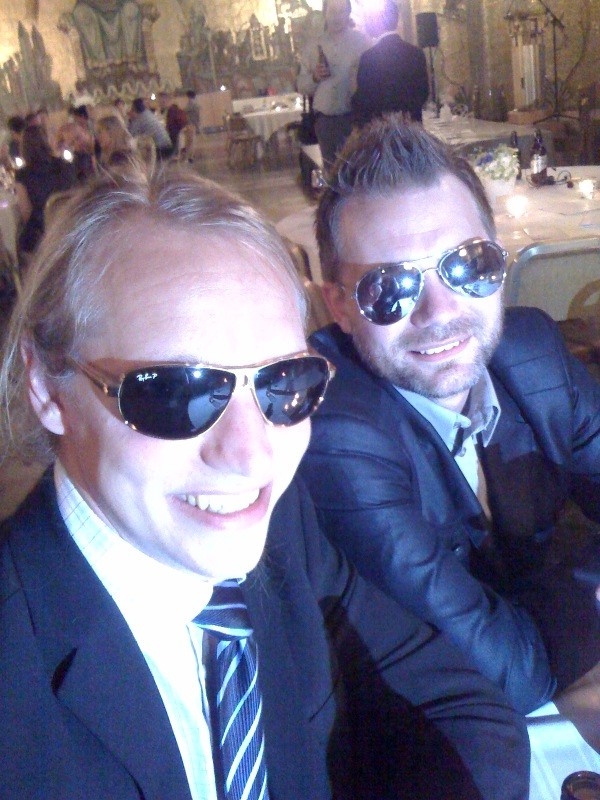 PhD at Chalmers 
Language-based Security research group

Co-leader OWASP 
Gothenburg local chapter

Security tweeter
@internot_
2
Web Applications 15 Years Ago
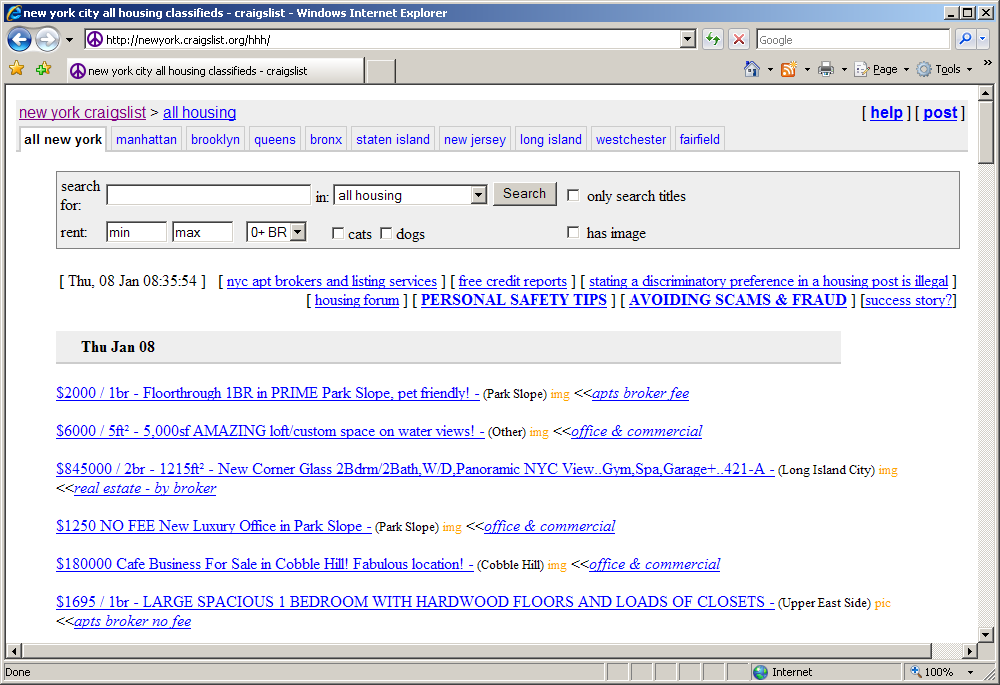 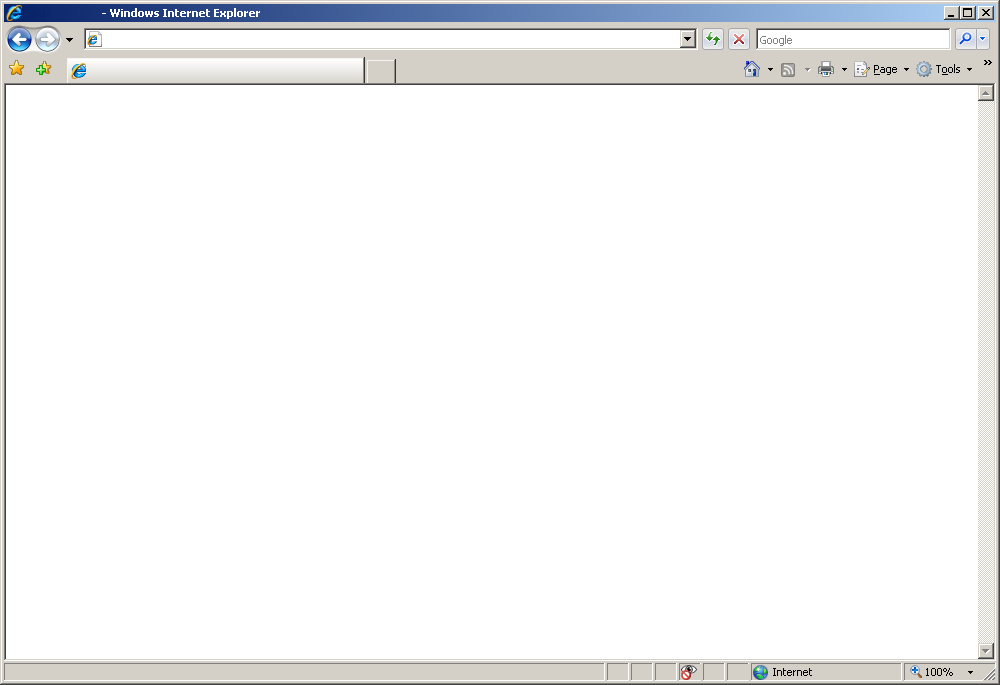 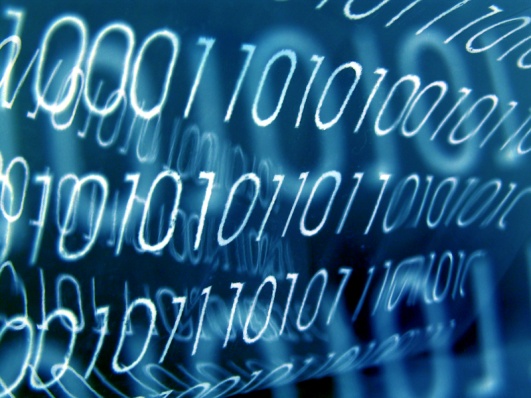 Lorem ipsum dolor sit amet, consectetuer adipiscing elit, sed diam nonummy nibh euismod tincidunt ut laoreet dolore magna aliquam erat volutpat. Ut wisi enim ad minim veniam, quis nostrud exerci tation ullamcorper suscipit lobortis nisl ut aliquip ex ea commodo consequat. Duis autem vel eum iriure dolor in hendrerit in vulputate velit esse molestie consequat, vel illum dolore eu feugiat nulla facilisis at vero eros et accumsan et iusto odio dignissim qui blandit praesent luptatum zzril delenit augue duis dolore te feugait nulla facilisi. Nam liber tempor cum soluta nobis eleifend option congue nihil imperdiet doming id quod mazim placerat facer possim assum.
Same-Origin Policy
Web Applications Today
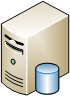 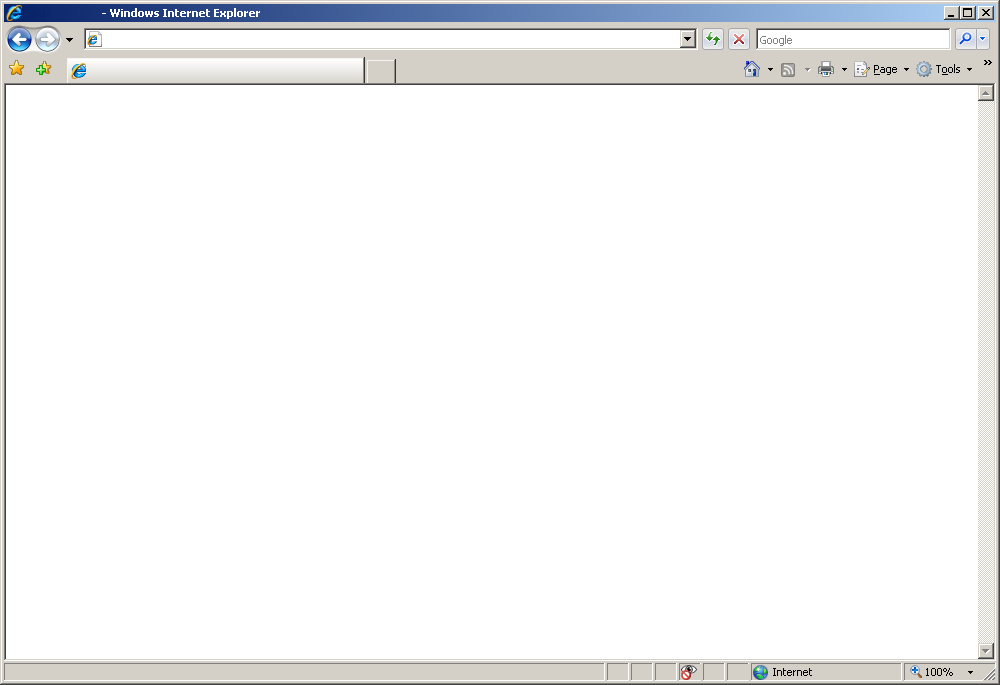 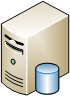 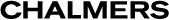 Lorem ipsum dolor sit amet, consectetuer adipiscing elit, sed diam nonummy nibh euismod tincidunt ut laoreet dolore magna aliquam erat volutpat. Ut wisi enim ad minim veniam, quis nostrud exerci tation ullamcorper suscipit lobortis nisl ut aliquip ex ea commodo consequat. Duis autem vel eum iriure dolor in hendrerit in vulputate velit esse molestie consequat, vel illum dolore eu feugiat nulla facilisis at vero eros et accumsan et iusto odio dignissim qui blandit praesent luptatum zzril delenit augue duis dolore te feugait nulla facilisi. Nam liber tempor cum soluta nobis eleifend option congue nihil imperdiet doming id quod mazim placerat facer possim assum. Typi non habent claritatem insitam; est usus legentis in iis qui facit eorum claritatem. Investigationes demonstraverunt lectores legere me lius quod ii legunt saepius. Claritas est etiam processus dynamicus, qui sequitur mutationem consuetudium lectorum. Mirum est notare quam littera gothica, quam nunc putamus parum claram, anteposuerit litterarum formas humanitatis per seacula quarta decima et quinta decima. Eodem modo typi, qui nunc nobis videntur parum clari, fiant sollemnes in futurum.
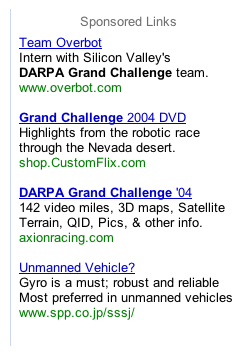 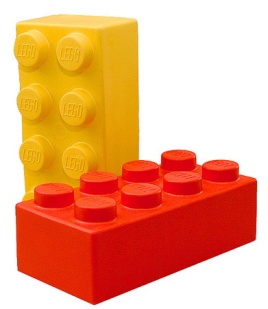 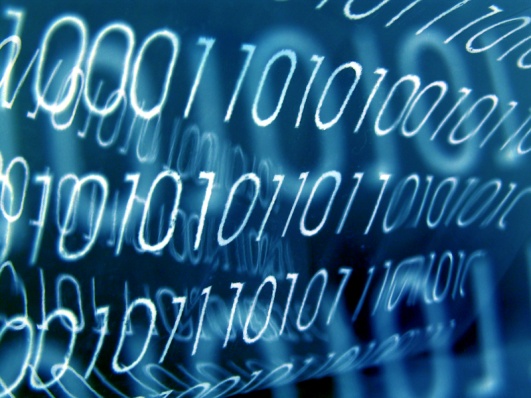 4
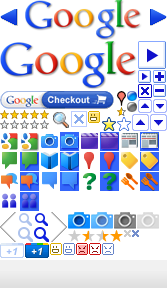 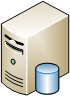 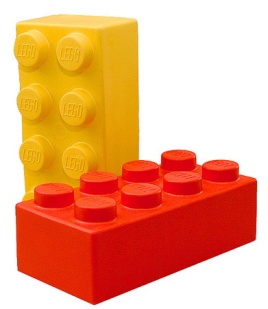 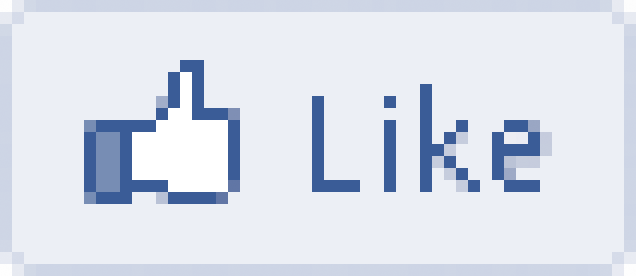 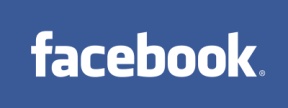 Mashups
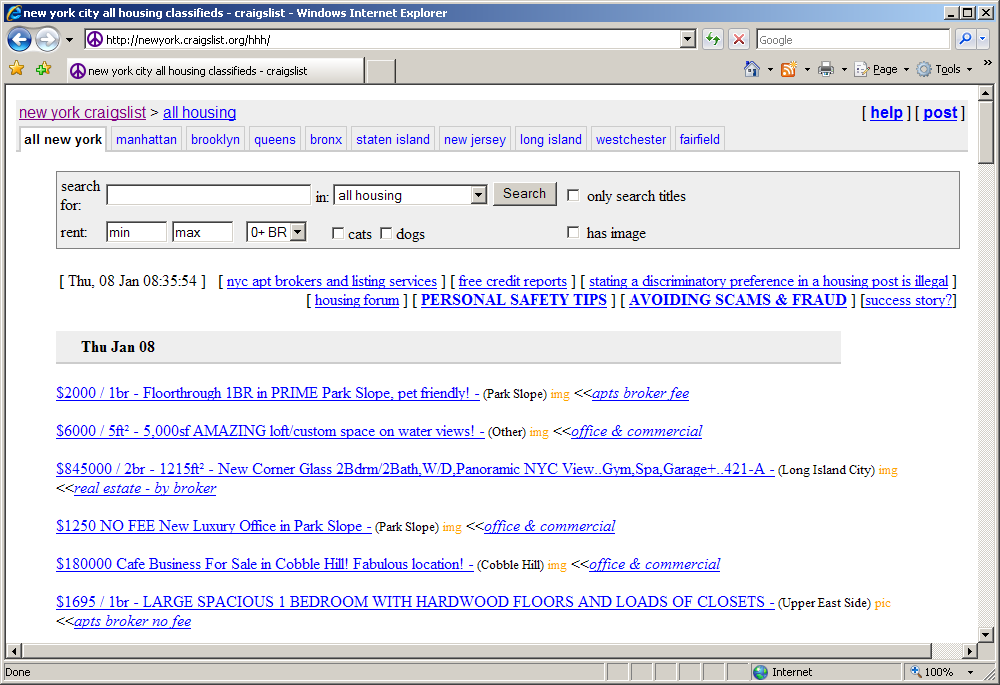 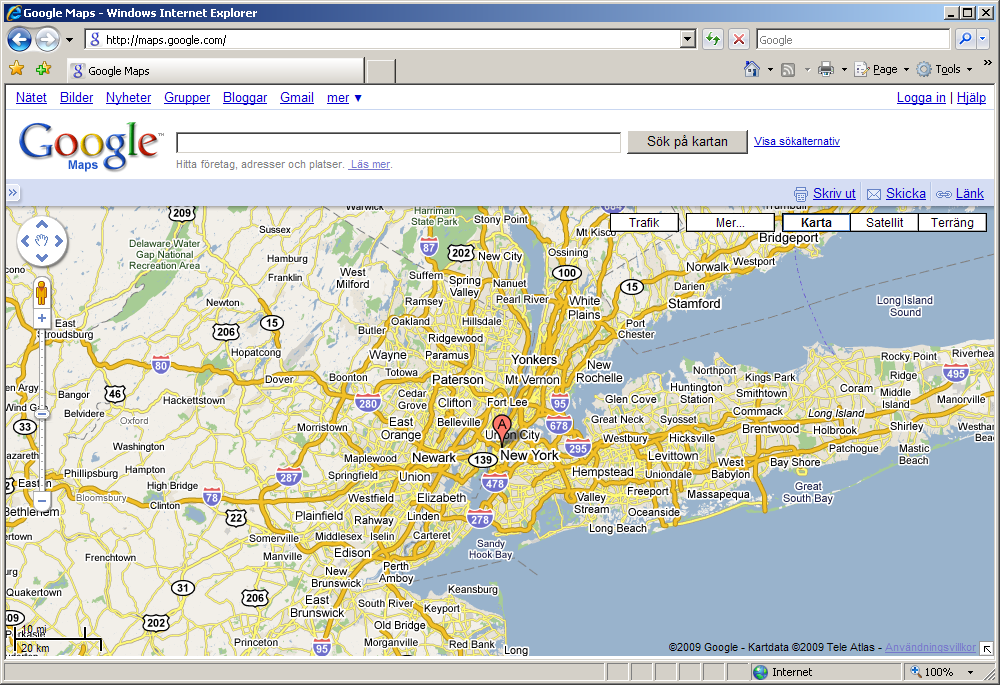 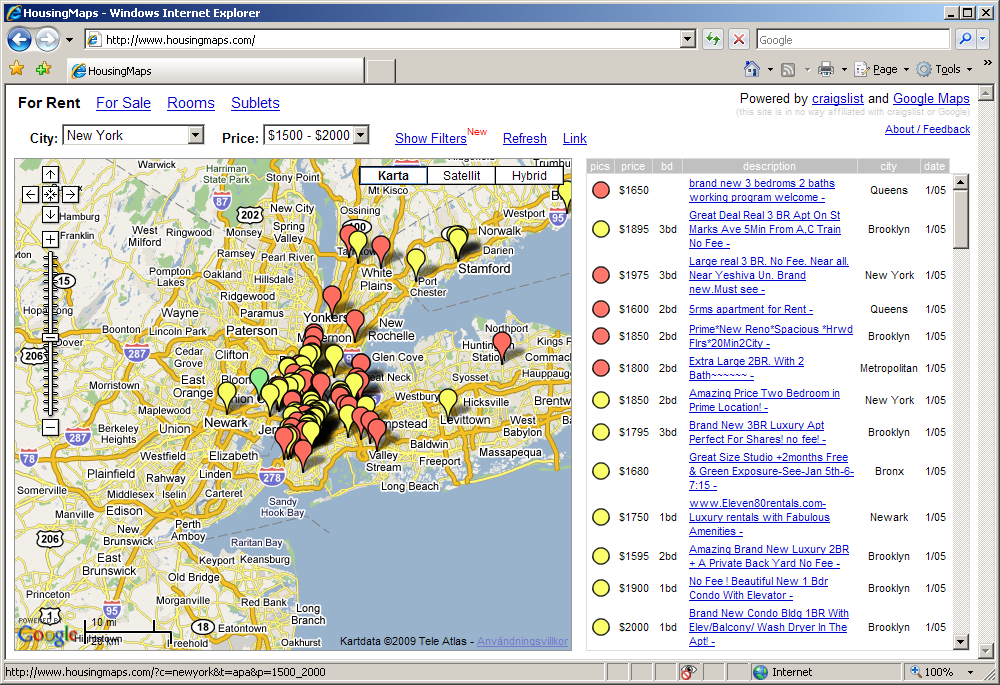 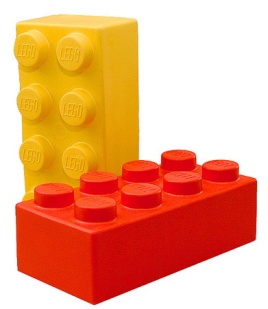 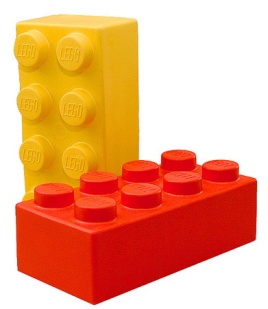 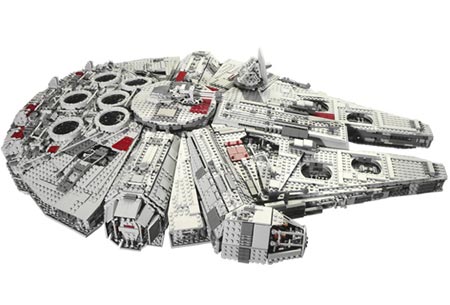 5
The Mashup Security Problem
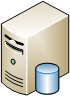 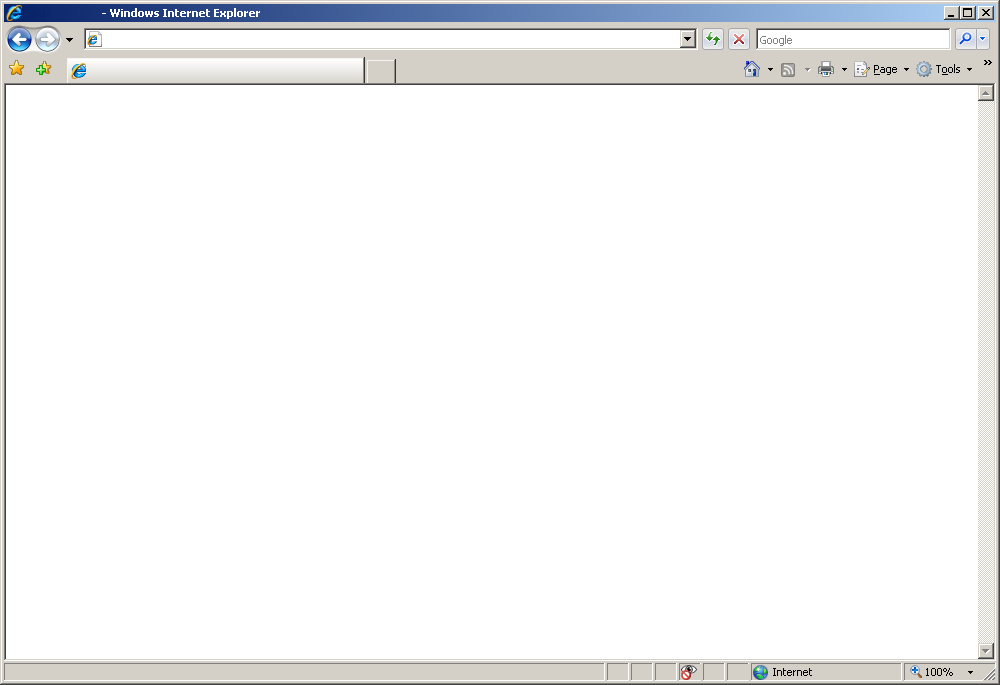 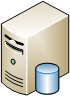 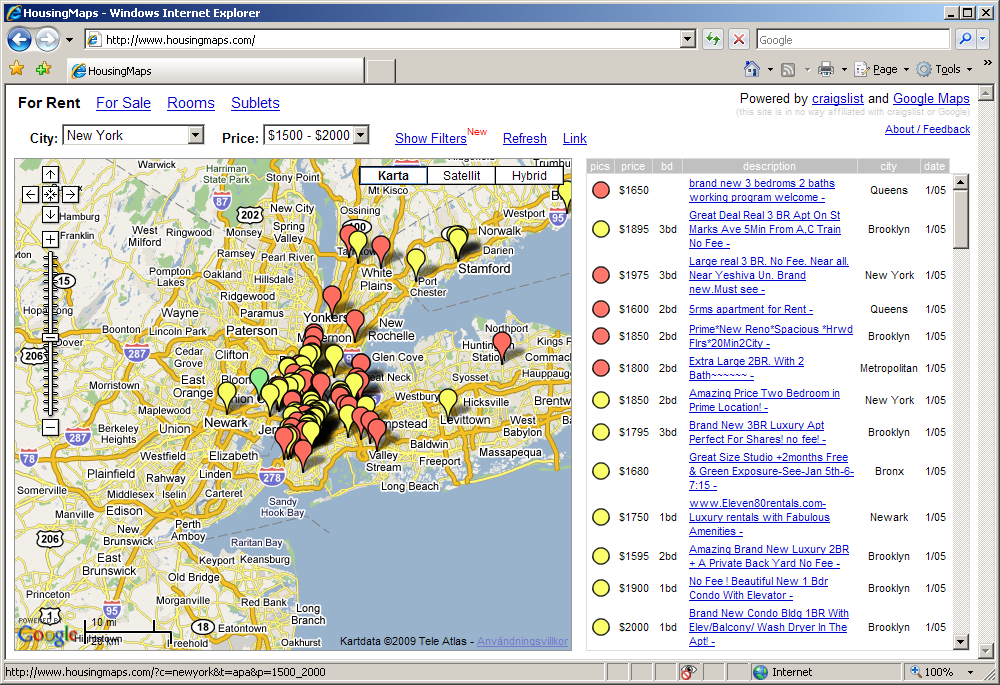 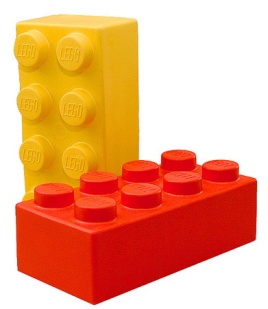 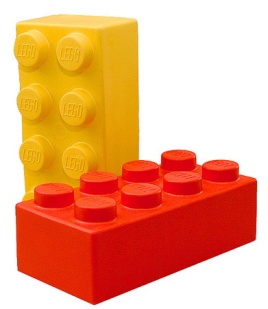 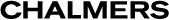 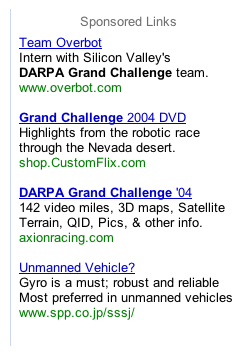 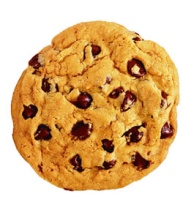 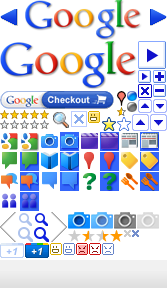 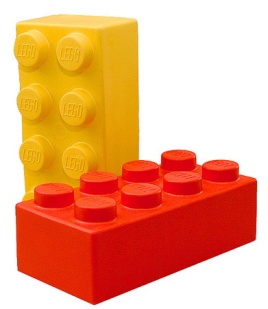 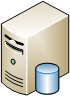 1337 of your friends likes this
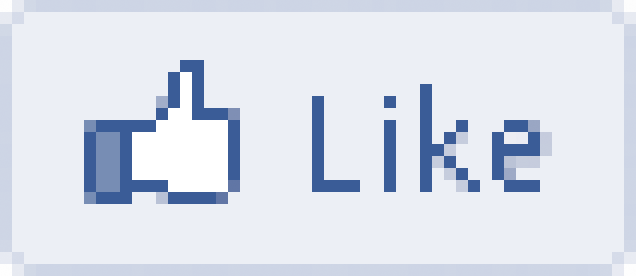 Enter credit card:
1234 5678 9012 3456
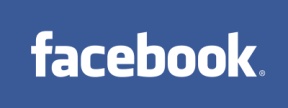 6
Language-based Security
public = secret + 1;

if (secret) {
	public = true;
} else {
	public = false;
}
Secret
Secret
Public
Public
Escapes
Requires declassification
{“secret+1”:
Public}
7
A Language-based Approach
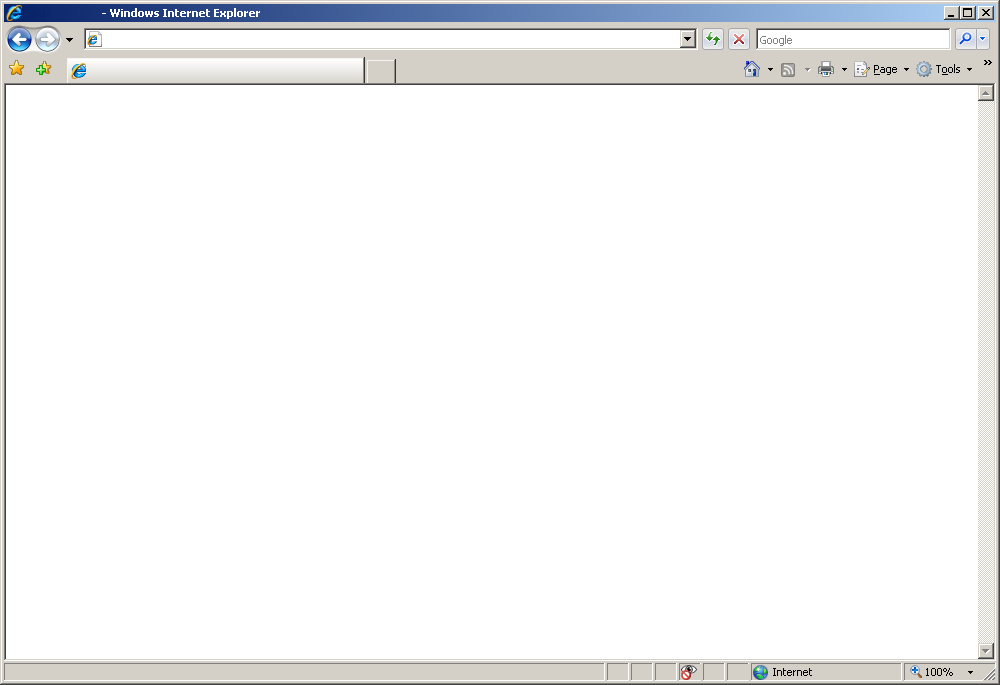 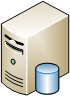 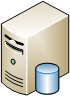 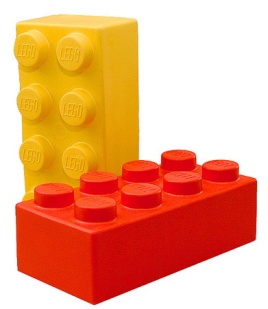 Public
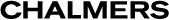 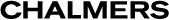 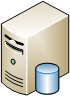 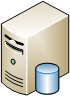 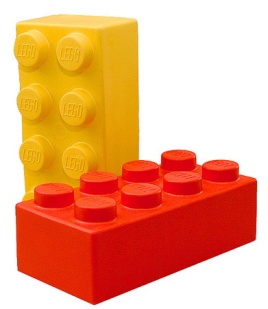 Public
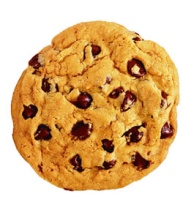 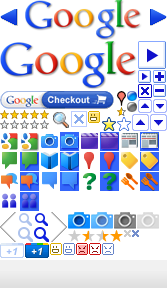 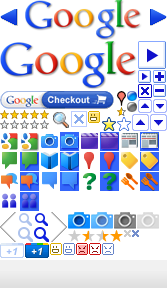 8
Enforcement
Static analysis
Dynamic analysis
secret=false;
	if (secret) {
		public=true;
	}
	alert(public);
secret=false;
	if (secret) {
		public=true;
	}
	alert(public);
9
Shadow variables
x = expr;
	*x = lev(expr);

	if (x) {
		y = expr;
		*y = lev(x + expr);
	}
{
owner: 
‘chalmers.se’,
readers:
[‘google.com’]
}
Public
Native support?
10
On-the-fly Rewriting
Information flow
Policy
No assumptions about programming practices
No change to the runtime environment is needed
Unsafe code
Safe 

monitored 

code
Trans-formation
Monitor
Security label tracking
11
A Language-based Approach
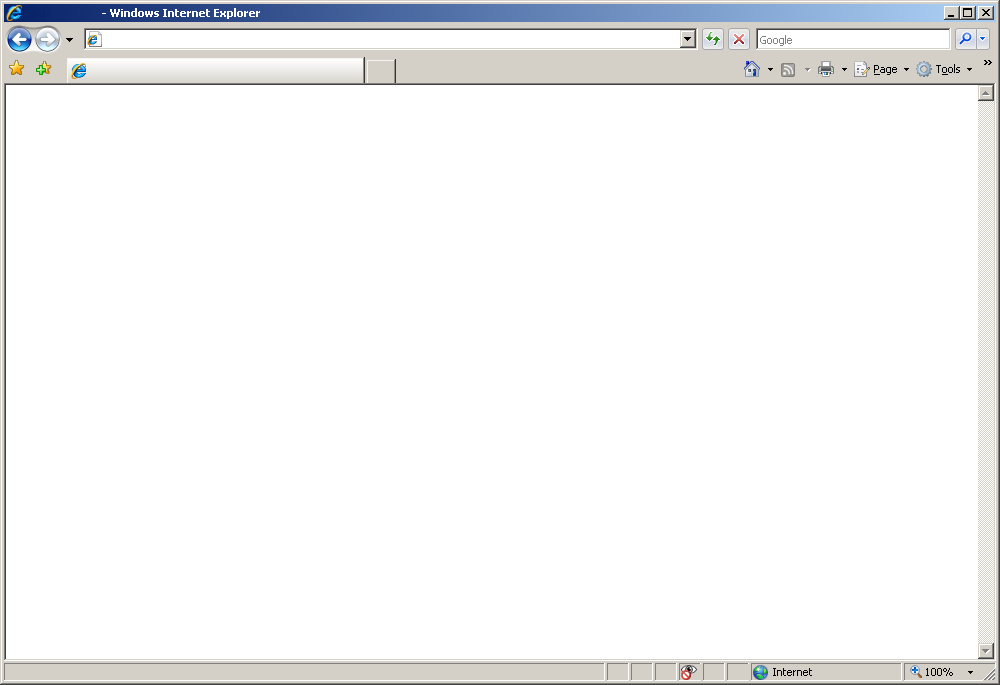 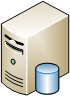 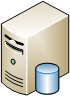 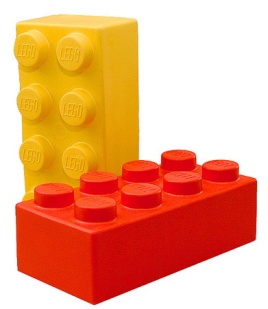 Public
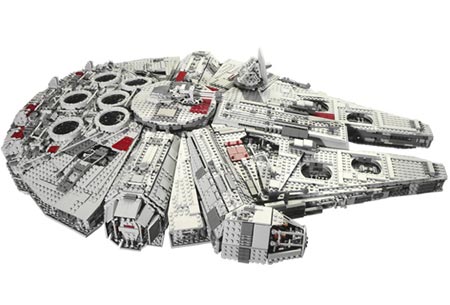 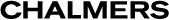 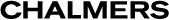 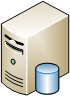 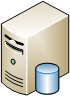 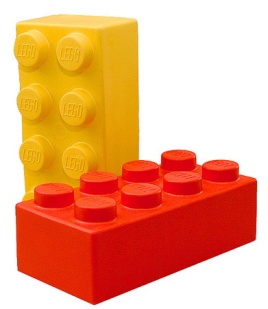 Public
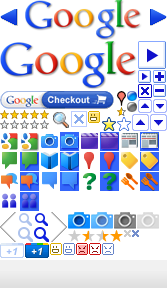 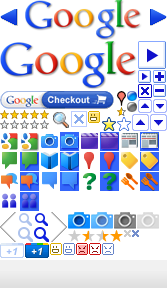 12
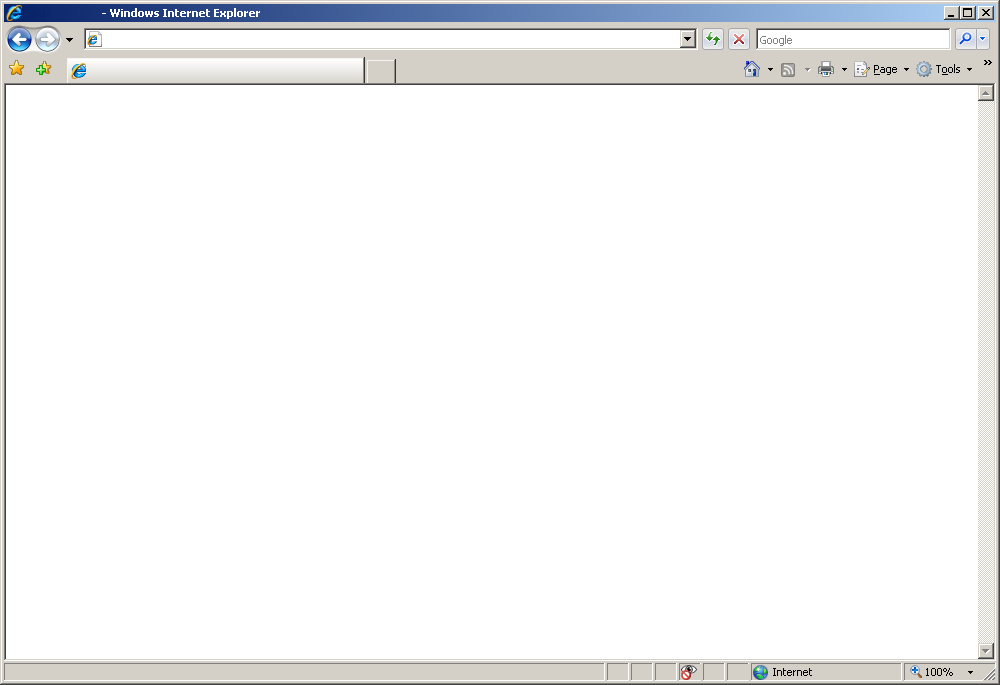 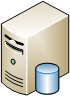 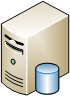 13
Where Are We Now?
ECMAScript 5
DOM interaction
Events
Integrity
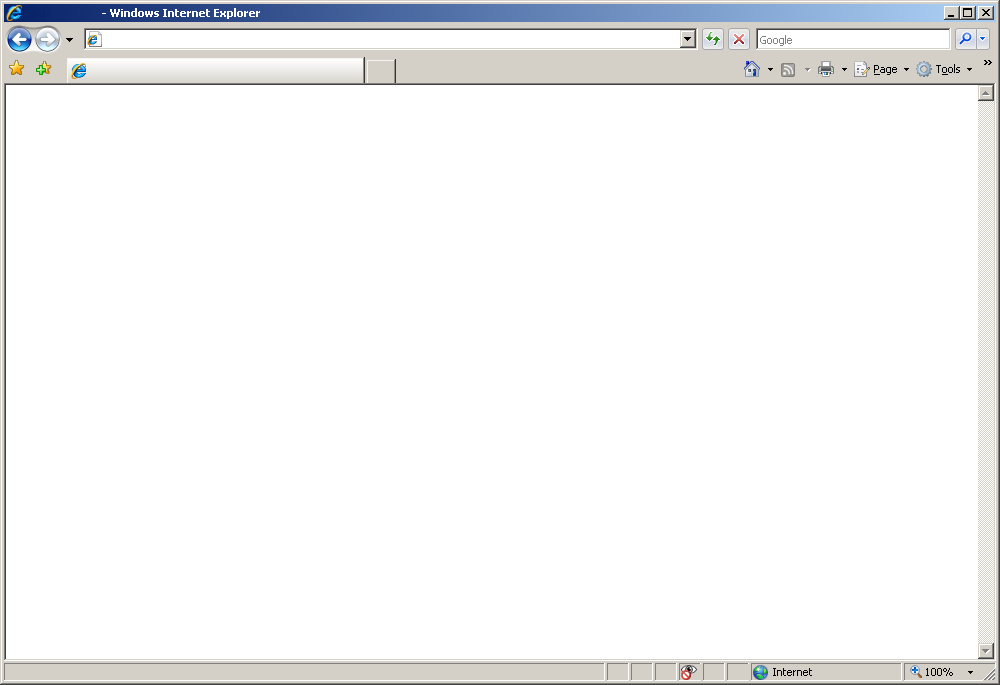 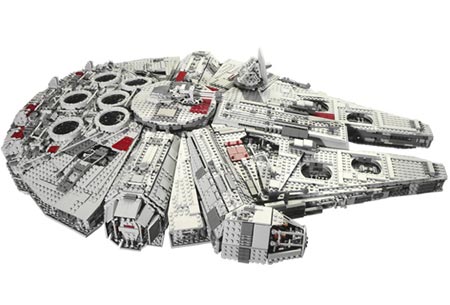 THANK YOU!
14